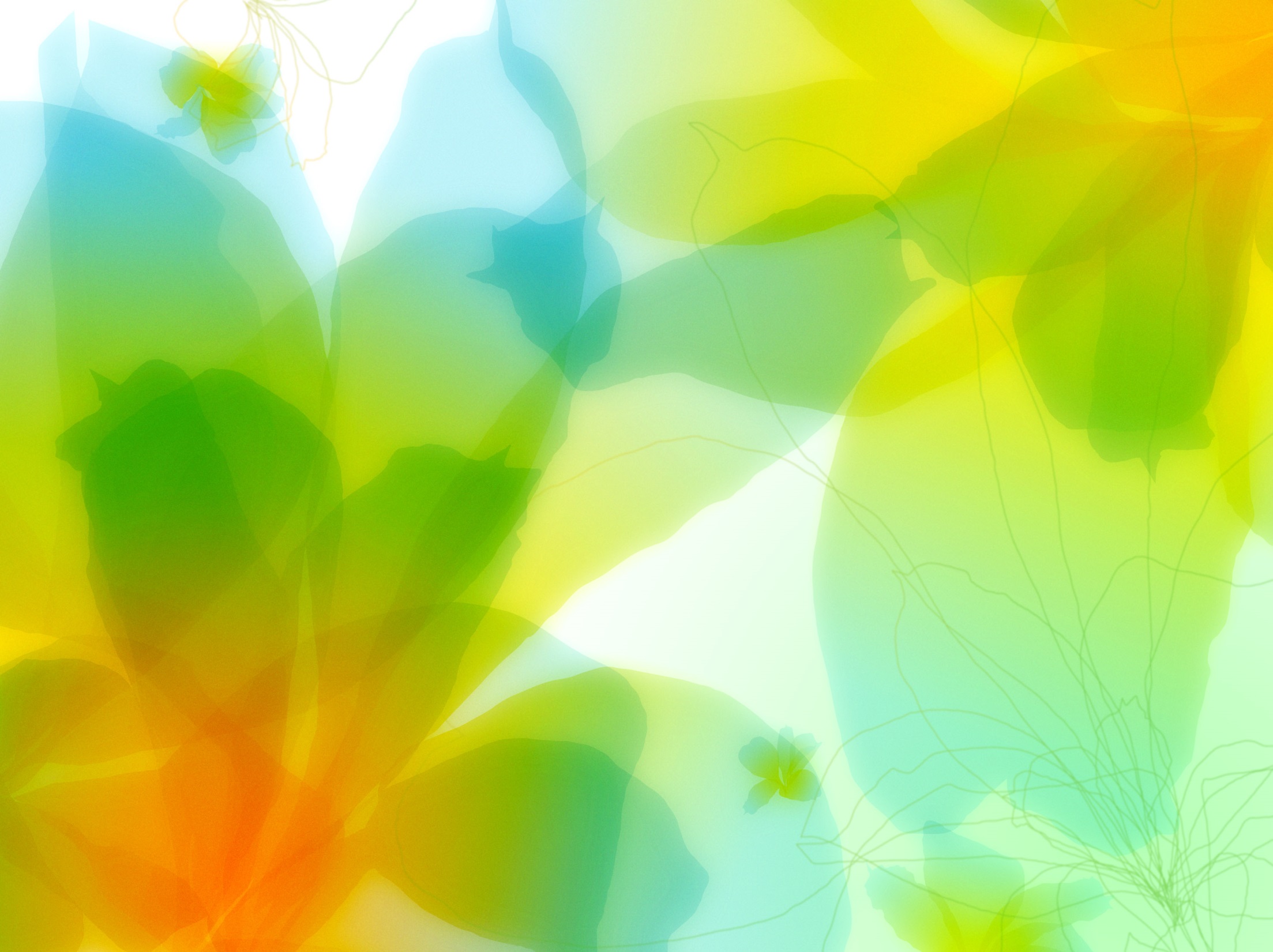 Шаблон для презентации к празднику«Встречаем масленицу»
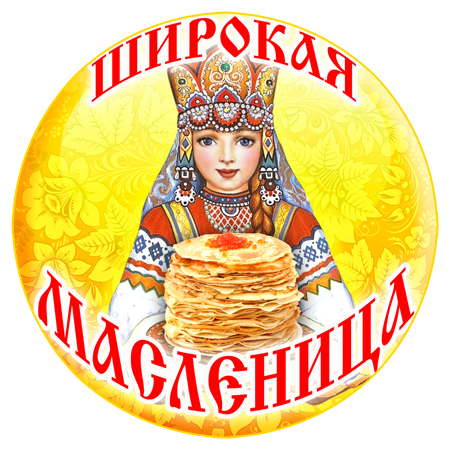 Автор – составитель: Чубаева Наталья Николаевна, воспитатель группы продлённого дня, 1 квалификационной категории, МОУ «С(К)ОШИ №4, города Магнитогорска, Челябинской области, 2016 год
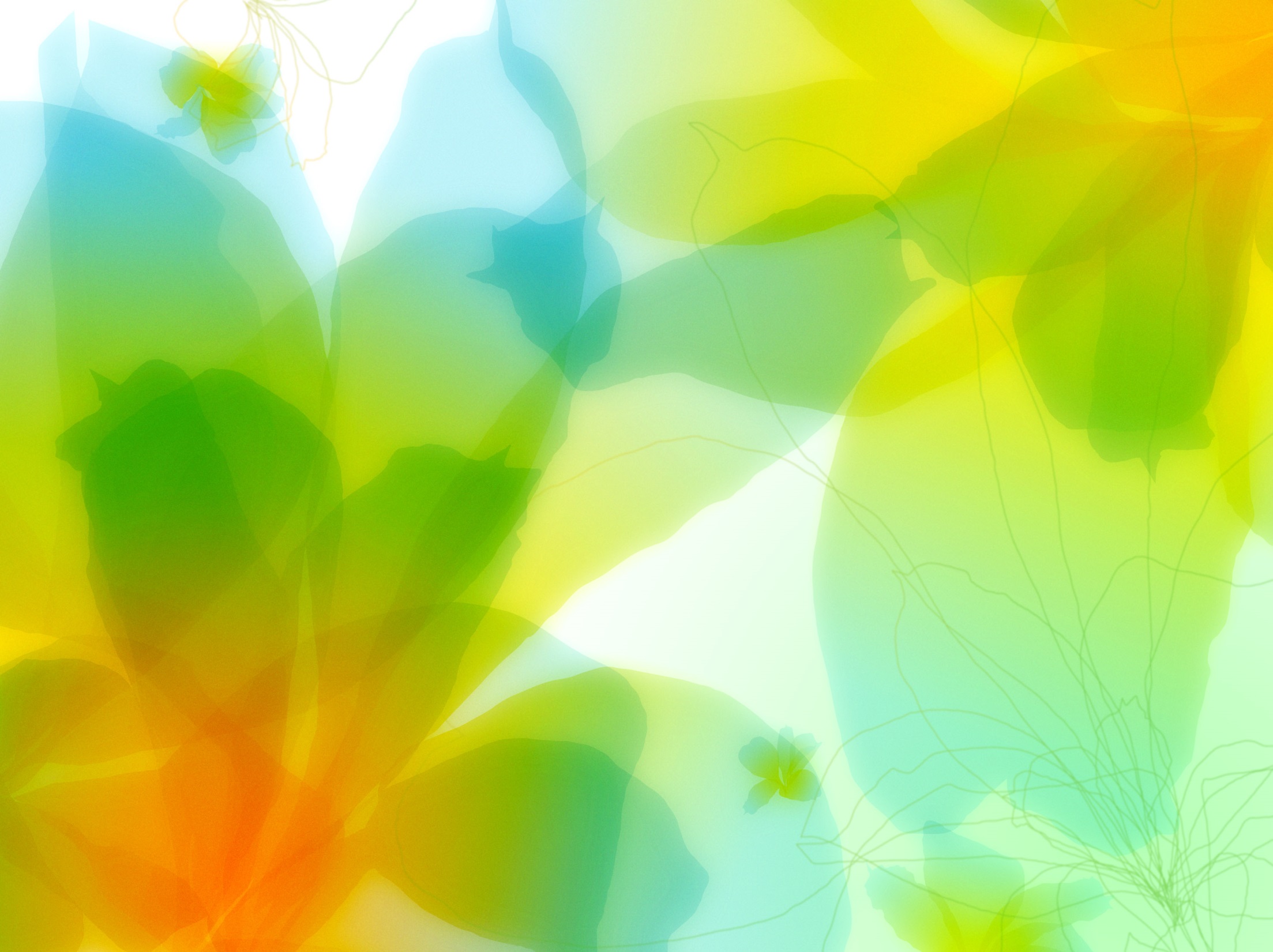 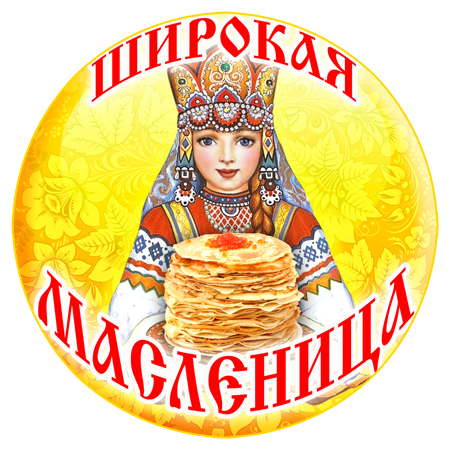 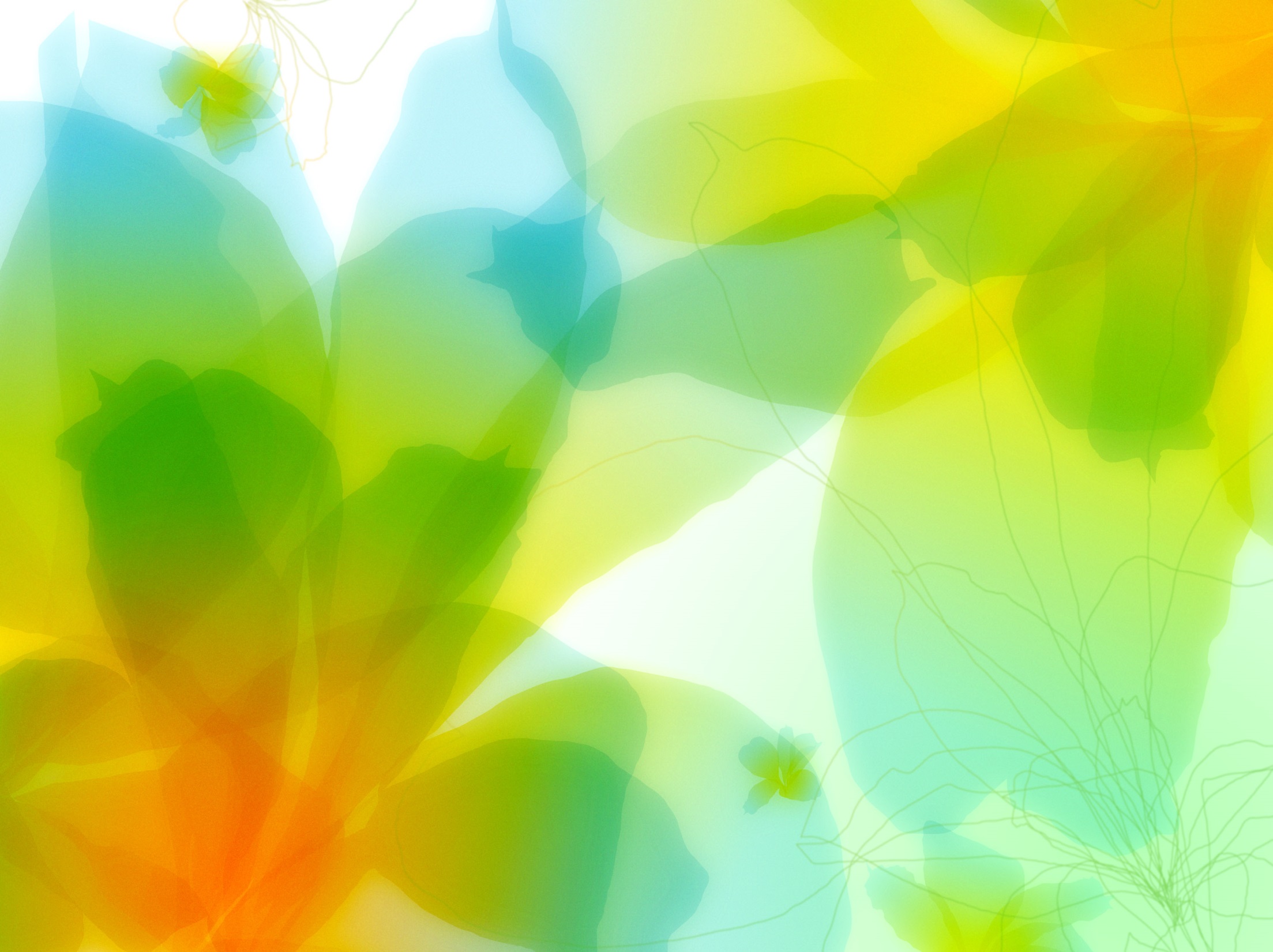 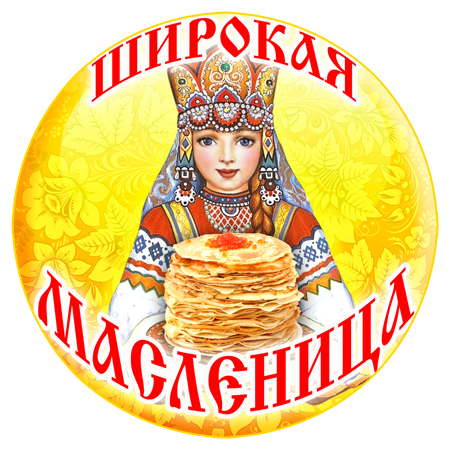 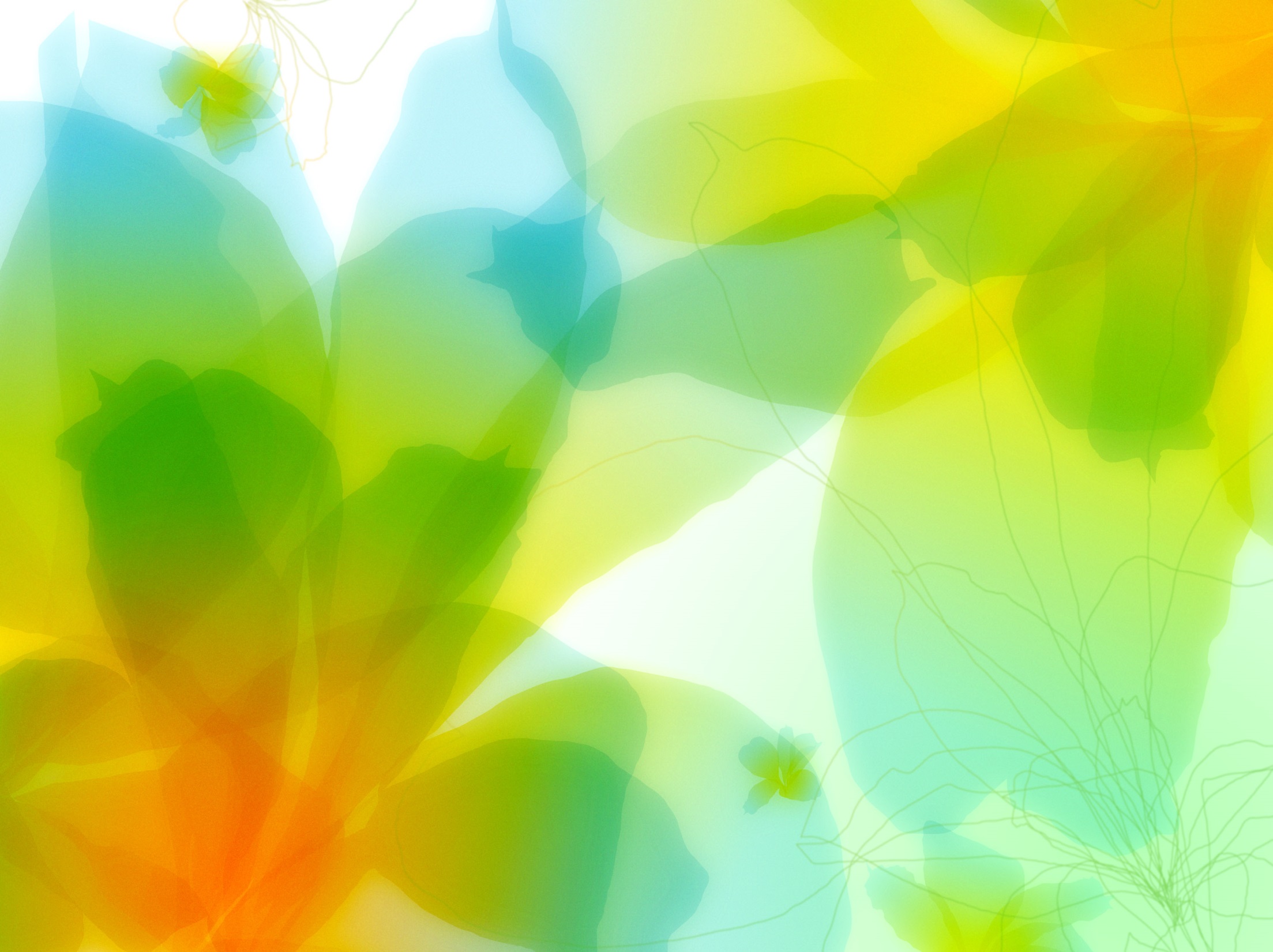 Источники
https://yandex.ru/images/search?img_url=http%3A%2F%2Fnevseoboi.com.ua%2Fuploads%2Fposts%2F2009-12%2F1261247759_allday.ru
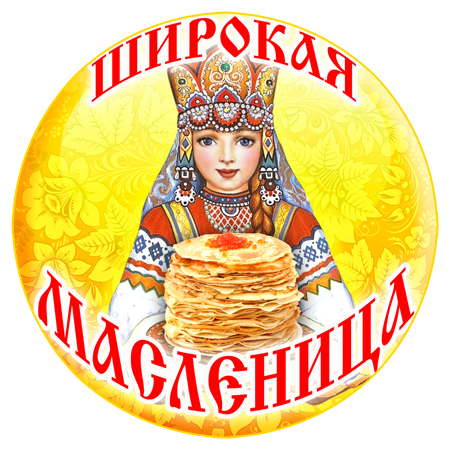